inst.eecs.berkeley.edu/~cs61c CS61C : Machine Structures Lecture 20Thread Level Parallelism
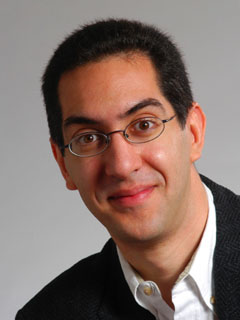 Senior Lecturer SOE Dan Garcia
		www.cs.berkeley.edu/~ddgarcia
Wireless “Matrix” device  A team at Brown University hasdeveloped a subdermal implantof a “battery, coppor coil for recharging, wireless radio, infrared transmitters, and custom ICs in a small, leak-proof, body-friendly container 2 inches long.” 100-electrode neuron-reading chip is implanted directly in the brain.
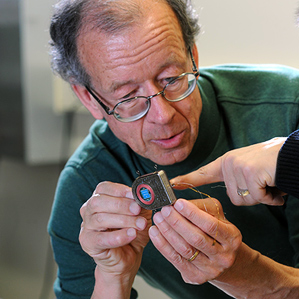 www.technologyreview.com/news/512161/a-wireless-brain-computer-interface/
Review
Flynn Taxonomy of Parallel Architectures
SIMD: Single Instruction Multiple Data
MIMD: Multiple Instruction Multiple Data
SISD: Single Instruction Single Data
MISD: Multiple Instruction Single Data (unused)
Intel SSE SIMD Instructions
One instruction fetch that operates on multiple operands simultaneously
64/128 bit XMM registers
(SSE = Streaming SIMD Extensions)
Background: Threads
A Thread stands for “thread of execution”, is a single stream of instructions
A program / process can split, or fork itself into separate threads, which can (in theory) execute simultaneously.
An easy way to describe/think about parallelism
A single CPU can execute many threads by Time Division Multipexing


Multithreading is running multiple threads through the same hardware
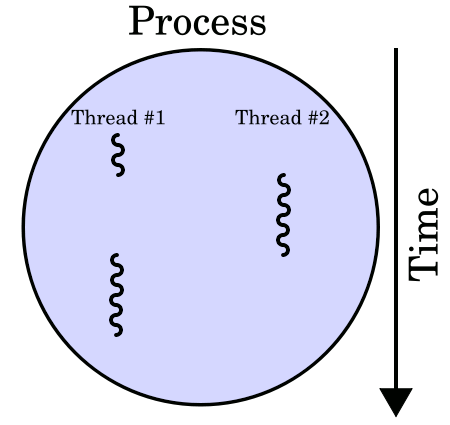 Thread0
CPU
Thread1
Time
Thread2
Agenda
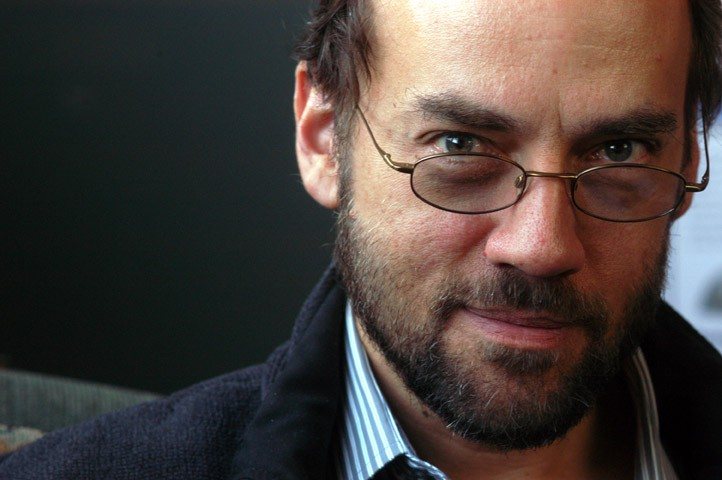 SSE Instructions in C
Multiprocessor
“Although threads seem to be a small step from sequential computation, in fact, they represent a huge step. They discard the most essential and appealing properties of sequential computation: understandability, predictability, and determinism. Threads, as a model of computation, are wildly non-deterministic, and the job of the programmer becomes one of pruning that nondeterminism.”
— The Problem with Threads, Edward A. Lee, UC Berkeley, 2006
Intel SSE Intrinsics
Intrinsics are C functions and procedures for putting in assembly language, including SSE instructions
With intrinsics, can program using these instructions indirectly
One-to-one correspondence between SSE instructions and intrinsics
Example SSE Intrinsics
Instrinsics:
Corresponding SSE instructions:
Vector data type:
		_m128d
Load and store operations:
		_mm_load_pd		MOVAPD/aligned, packed double
		_mm_store_pd		MOVAPD/aligned, packed double
		_mm_loadu_pd		MOVUPD/unaligned, packed double
		_mm_storeu_pd	MOVUPD/unaligned, packed double
Load and broadcast across vector
		_mm_load1_pd		MOVSD + shuffling/duplicating
Arithmetic:
		_mm_add_pd		ADDPD/add, packed double	
		_mm_mul_pd		MULPD/multiple, packed double
Example: 2 x 2 Matrix Multiply
Definition of Matrix Multiply:
A1,1
1
A1,2
0
B1,1
1
B1,2
3
C1,1=A1,1B1,1 + A1,2B2,1
C1,1= 1*1  + 0*2 = 1
C1,2=A1,1B1,2+A1,2B2,2
C1,2= 1*3 + 0*4 = 3
x
x
=
=
2
Ci,j = (A×B)i,j = ∑ Ai,k× Bk,j
A2,1
0
A2,2
1
B2,1
2
B2,2
4
C2,1=A2,1B1,1 + A2,2B2,1
C2,1= 0*1  +  1*2 = 2
C2,2=A2,1B1,2+A2,2B2,2
C2,2= 0*3 + 1*4 = 4
k = 1
Example: 2 x 2 Matrix Multiply
Using the XMM registers
64-bit/double precision/two doubles per XMM reg
C1
C1,1
C2,1
Stored in memory in Column order
C2
C1,2
C2,2
A
A1,i
A2,i
B1
Bi,1
Bi,1
B2
Bi,2
Bi,2
Example: 2 x 2 Matrix Multiply
Initialization


I = 1
C1
0
0
C2
0
0
_mm_load_pd: Stored in memory in Column order
A
A1,1
A2,1
_mm_load1_pd: SSE instruction that loads a double word and stores it in the high and low double words of the XMM register
B1
B1,1
B1,1
B2
B1,2
B1,2
Example: 2 x 2 Matrix Multiply
Initialization


I = 1
C1
0
0
C2
0
0
_mm_load_pd: Load 2 doubles into XMM reg, Stored in memory in Column order
A
A1,1
A2,1
_mm_load1_pd: SSE instruction that loads a double word and stores it in the high and low double words of the XMM register (duplicates value in both halves of XMM)
B1
B1,1
B1,1
B2
B1,2
B1,2
Example: 2 x 2 Matrix Multiply
First iteration intermediate result


I = 1
C1
0+A1,1B1,1
0+A2,1B1,1
c1 = _mm_add_pd(c1,_mm_mul_pd(a,b1));
c2 = _mm_add_pd(c2,_mm_mul_pd(a,b2));
SSE instructions first do parallel multiplies and then parallel adds in XMM registers
C2
0+A1,1B1,2
0+A2,1B1,2
_mm_load_pd: Stored in memory in Column order
A
A1,1
A2,1
_mm_load1_pd: SSE instruction that loads a double word and stores it in the high and low double words of the XMM register (duplicates value in both halves of XMM)
B1
B1,1
B1,1
B2
B1,2
B1,2
Example: 2 x 2 Matrix Multiply
First iteration intermediate result


I = 2
C1
0+A1,1B1,1
0+A2,1B1,1
c1 = _mm_add_pd(c1,_mm_mul_pd(a,b1));
c2 = _mm_add_pd(c2,_mm_mul_pd(a,b2));
SSE instructions first do parallel multiplies and then parallel adds in XMM registers
C2
0+A1,1B1,2
0+A2,1B1,2
_mm_load_pd: Stored in memory in Column order
A
A1,2
A2,2
_mm_load1_pd: SSE instruction that loads a double word and stores it in the high and low double words of the XMM register (duplicates value in both halves of XMM)
B1
B2,1
B2,1
B2
B2,2
B2,2
Example: 2 x 2 Matrix Multiply
Second iteration intermediate result


I = 2
C2,1
C1,1
C1
A1,1B1,1+A1,2B2,1
A2,1B1,1+A2,2B2,1
c1 = _mm_add_pd(c1,_mm_mul_pd(a,b1));
c2 = _mm_add_pd(c2,_mm_mul_pd(a,b2));
SSE instructions first do parallel multiplies and then parallel adds in XMM registers
C2
A1,1B1,2+A1,2B2,2
A2,1B1,2+A2,2B2,2
C2,2
C1,2
_mm_load_pd: Stored in memory in Column order
A
A1,2
A2,2
_mm_load1_pd: SSE instruction that loads a double word and stores it in the high and low double words of the XMM register (duplicates value in both halves of XMM)
B1
B2,1
B2,1
B2
B2,2
B2,2
Example: 2 x 2 Matrix Multiply
Definition of Matrix Multiply:
A1,1
1
A1,2
0
B1,1
1
B1,2
3
C1,1=A1,1B1,1 + A1,2B2,1
C1,1= 1*1  + 0*2 = 1
C1,2=A1,1B1,2+A1,2B2,2
C1,2= 1*3 + 0*4 = 3
x
x
=
=
2
Ci,j = (A×B)i,j = ∑ Ai,k× Bk,j
A2,1
0
A2,2
1
B2,1
2
B2,2
4
C2,1=A2,1B1,1 + A2,2B2,1
C2,1= 0*1  +  1*2 = 2
C2,2=A2,1B1,2+A2,2B2,2
C2,2= 0*3 + 1*4 = 4
k = 1
Example: 2 x 2 Matrix Multiply(Part 1 of 2)
#include <stdio.h>
// header file for SSE compiler intrinsics
#include <emmintrin.h>

// NOTE: vector registers will be represented in comments as v1 = [ a | b]
// where v1 is a variable of type __m128d anda, b are doubles

int main(void) {
    // allocate A,B,C aligned on 16-byte boundaries
    double A[4] __attribute__ ((aligned (16)));	
    double B[4] __attribute__ ((aligned (16)));
    double C[4] __attribute__ ((aligned (16)));
    int lda = 2;
    int i = 0;
    // declare several 128-bit vector variables
    __m128d c1,c2,a,b1,b2;
// Initialize A, B, C for example
 /* A =                           (note column order!)  
       1 0
       0 1
     */
    A[0] = 1.0; A[1] = 0.0;  A[2] = 0.0;  A[3] = 1.0;

/* B =                              (note column order!)
       1 3
       2 4
     */
    B[0] = 1.0;  B[1] = 2.0;  B[2] = 3.0;  B[3] = 4.0;

 /* C =                             (note column order!)
       0 0
       0 0
     */
    C[0] = 0.0; C[1] = 0.0;  C[2] = 0.0; C[3] = 0.0;
Example: 2 x 2 Matrix Multiply(Part 2 of 2)
// used aligned loads to set
    // c1 = [c_11 | c_21]
    c1 = _mm_load_pd(C+0*lda);
    // c2 = [c_12 | c_22]
    c2 = _mm_load_pd(C+1*lda);
    
    for (i = 0; i < 2; i++) {
	/* a = 
	  i = 0: [a_11 | a_21]
	  i = 1: [a_12 | a_22]
	 */
	a = _mm_load_pd(A+i*lda);
	/* b1 = 
	  i = 0: [b_11 | b_11]
	  i = 1: [b_21 | b_21]
	 */
	b1 = _mm_load1_pd(B+i+0*lda);
	/* b2 = 
	  i = 0: [b_12 | b_12]
	  i = 1: [b_22 | b_22]
	 */
	b2 = _mm_load1_pd(B+i+1*lda);
/* c1 = 
	  i = 0: [c_11 + a_11*b_11 | c_21 + a_21*b_11]
	  i = 1: [c_11 + a_21*b_21 | c_21 + a_22*b_21]
	*/
	c1 = _mm_add_pd(c1,_mm_mul_pd(a,b1));
	/* c2 = 
	  i = 0: [c_12 + a_11*b_12 | c_22 + a_21*b_12]
	  i = 1: [c_12 + a_21*b_22 | c_22 + a_22*b_22]
	*/
	c2 = _mm_add_pd(c2,_mm_mul_pd(a,b2));       
    }

    // store c1,c2 back into C for completion
    _mm_store_pd(C+0*lda,c1);
    _mm_store_pd(C+1*lda,c2);

    // print C
    printf("%g,%g\n%g,%g\n",C[0],C[2],C[1],C[3]);
    return 0;
}
Inner loop from gcc –O -S
L2:	movapd	(%rax,%rsi), %xmm1	//Load  aligned A[i,i+1]->m1
	movddup	(%rdx), %xmm0	//Load B[j], duplicate->m0
	mulpd	%xmm1, %xmm0	//Multiply m0*m1->m0
	addpd	%xmm0, %xmm3	//Add m0+m3->m3
	movddup	16(%rdx), %xmm0	//Load B[j+1], duplicate->m0
	mulpd	%xmm0, %xmm1	//Multiply m0*m1->m1
	addpd	%xmm1, %xmm2	//Add m1+m2->m2
	addq	$16, %rax	// rax+16 -> rax (i+=2)
	addq	$8, %rdx	// rdx+8 -> rdx (j+=1)
	cmpq	$32, %rax	// rax == 32?
	jne	L2	// jump to L2 if not equal
	movapd	%xmm3, (%rcx)	//store aligned m3 into C[k,k+1]
	movapd	%xmm2, (%rdi)	//store aligned m2 into C[l,l+1]
You Are Here!
Software        Hardware
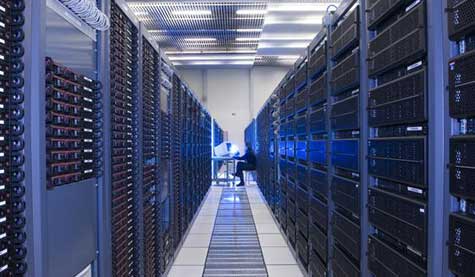 Parallel Requests
Assigned to computer
e.g., Search “Katz”
Parallel Threads
Assigned to core
e.g., Lookup, Ads
Parallel Instructions
>1 instruction @ one time
e.g., 5 pipelined instructions
Parallel Data
>1 data item @ one time
e.g., Add of 4 pairs of words
Hardware descriptions
All gates functioning in parallel at same time
SmartPhone
Warehouse Scale Computer
Project 3
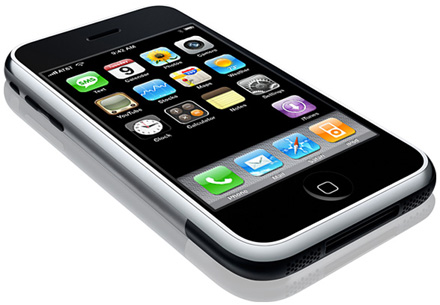 HarnessParallelism &
Achieve HighPerformance
Computer
…
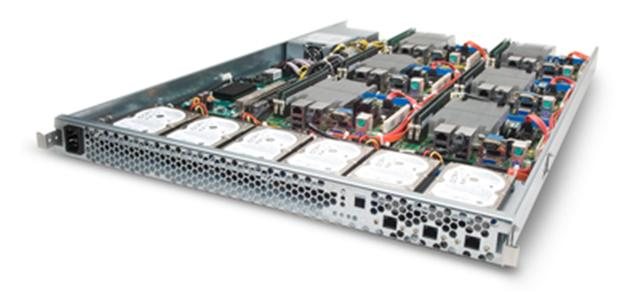 Core
Core
Memory               (Cache)
Input/Output
Core
Functional
Unit(s)
Instruction Unit(s)
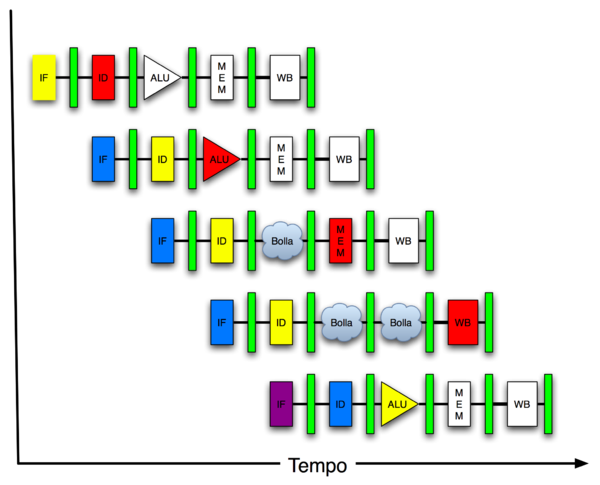 A3+B3
A2+B2
A1+B1
A0+B0
Main Memory
Logic Gates
Review
Intel SSE SIMD Instructions
One instruction fetch that operates on multiple operands simultaneously
SSE Instructions in C
Can embed the SEE machine instructions directly into C programs through the use of intrinsics
Parallel Processing:Multiprocessor Systems (MIMD)
Processor
Processor
Processor
Multiprocessor (MIMD): a computer system with at least 2 processors









Deliver high throughput for independent jobs via job-level parallelism
Improve the run time of a single program that has been specially crafted to run on a multiprocessor - a parallel processing program
Now Use term core for processor (“Multicore”) because “Multiprocessor Microprocessor” too redundant
Cache
Cache
Cache
Interconnection Network
Memory
I/O
[Speaker Notes: Power has become the overriding issue for both data centers and microprocessors.  Power efficiency has joined scalable performance making the case for multiprocessors.  Multiprocessors also improve availability.]
Transition to Multicore
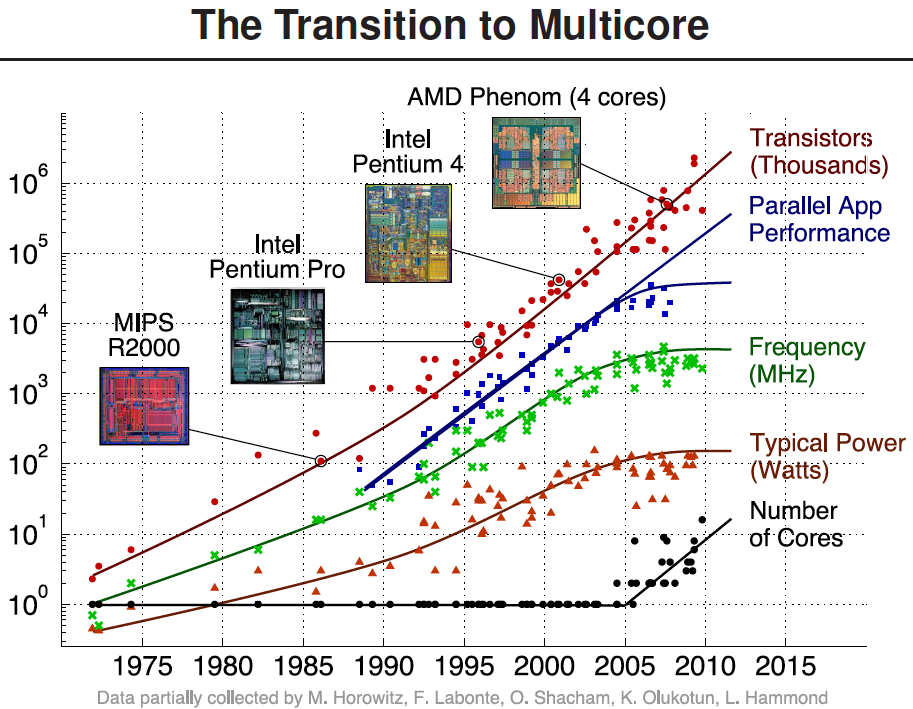 Sequential App Performance
Multiprocessors and You
Only path to performance is parallelism
Clock rates flat or declining
SIMD: 2X width every 3-4 years
 128b wide now, 256b 2011, 512b in 2014?, 1024b in 2018?
Advanced Vector Extensions are 256-bits wide!
MIMD: Add 2 cores every 2 years: 2, 4, 6, 8, 10, …
A key challenge is to craft parallel programs that have high performance on multiprocessors as the number of processors increase – i.e., that scale
Scheduling, load balancing, time for synchronization, overhead for communication
Will explore this further in labs and projects
Parallel Performance Over Time
Multiprocessor Key Questions
Q1 – How do they share data?

Q2 – How do they coordinate?

Q3 – How many processors can be supported?
Shared Memory Multiprocessor (SMP)
Q1 – Single address space shared by all processors/cores
Q2 – Processors coordinate/communicate through shared variables in memory (via loads and stores)
Use of shared data must be coordinated via synchronization primitives (locks) that allow access to data to only one processor at a time
All multicore computers today are SMP
Example: Sum Reduction
Sum 100,000 numbers on 100 processor SMP
Each processor has ID: 0 ≤ Pn ≤ 99
Partition 1000 numbers per processor
Initial summation on each processor  [ Phase I]
  sum[Pn] = 0;  for (i = 1000*Pn;     i < 1000*(Pn+1); i = i + 1)    sum[Pn] = sum[Pn] + A[i];
Now need to add these partial sums  [Phase II]
Reduction: divide and conquer
Half the processors add pairs, then quarter, …
Need to synchronize between reduction steps
Example: Sum Reduction
Second Phase:
After each processor has computed its “local” sum
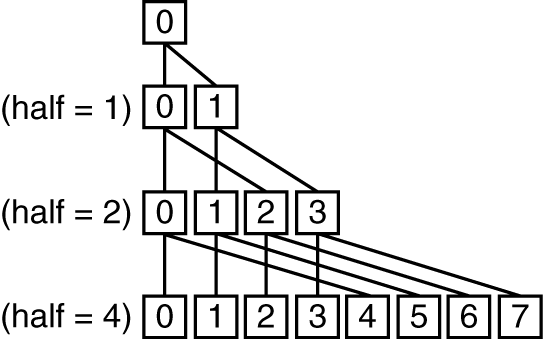 Remember, all processors are sharing the same memory.
half = 100;
repeat
  synch();
  if (half%2 != 0 && Pn == 0)
    sum[0] = sum[0] + sum[half-1];
    /* Conditional sum needed when half is odd;
       Processor0 gets missing element */
  half = half/2; /* dividing line on who sums */
  if (Pn < half) sum[Pn] = sum[Pn] + sum[Pn+half];
until (half == 1);
sum[P0]
sum[P1]
sum[P2]
sum[P3]
sum[P4]
sum[P5]
sum[P6]
sum[P7]
sum[P8]
sum[P9]
P0
P1
P2
P3
P4
P5
P6
P7
P8
P9
An Example with 10 Processors
half = 10
[Speaker Notes: For class handout]
sum[P0]
sum[P1]
sum[P2]
sum[P3]
sum[P4]
sum[P5]
sum[P6]
sum[P7]
sum[P8]
sum[P9]
P0
P1
P2
P3
P4
P5
P6
P7
P8
P9
P0
P1
P2
P3
P4
P0
P1
P0
An Example with 10 Processors
half = 10
half = 5
half = 2
half = 1
[Speaker Notes: For lecture
So load balancing issue at second reduction (when half = 2)]
So, In Conclusion…
Sequential software is slow software
SIMD and MIMD only path to higher performance
SSE Intrinsics allow SIMD instructions to be invoked from C programs 
Multiprocessor (Multicore) uses Shared Memory (single address space)